1
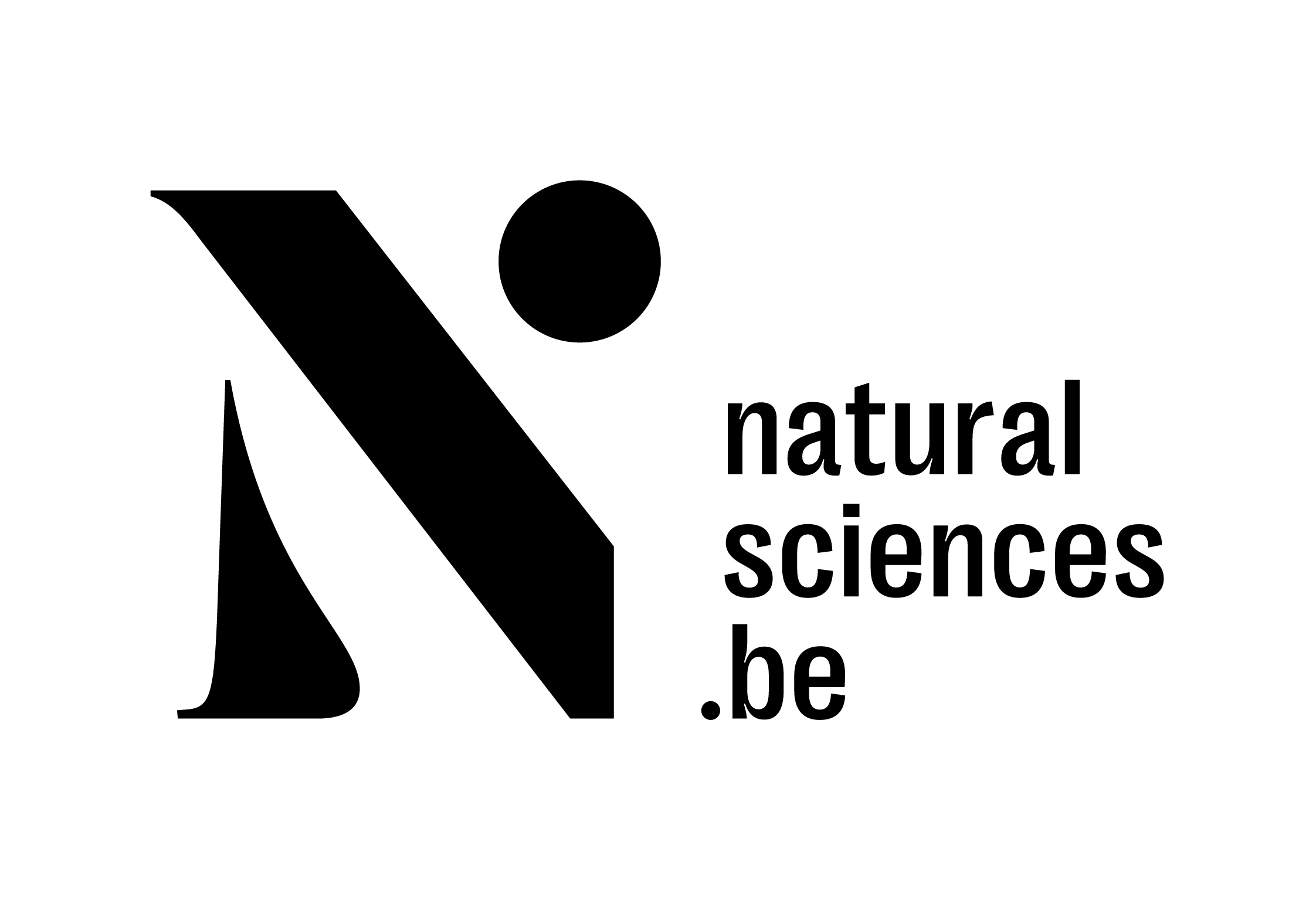 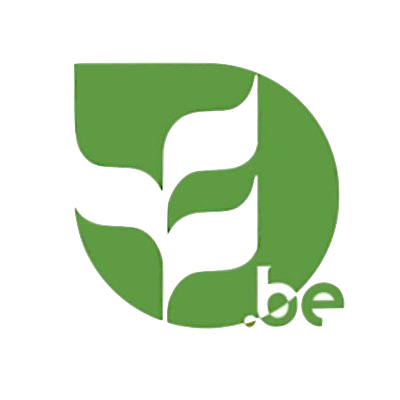 Conservation and sustainable use of marine and coastal biodiversity
Marie Baeckelandt
Belgian National Focal Point to the CBD
SBSTTA-26 Training workshop / 02.04.2024 / Online
2
Use of terms
Marine and Coastal Biodiversity
What it is ?
What is the problem ?
Why it is important ?
Sandy shores, Kelp forest, mudflats,  mangroves, Arctic sea, deep blue ocean, … 
Habitats & species
Benefits and services: 
Food and ressources production
Climate and atmosphere regulation 
Recreation activities
Coastal protection 
…
Overfishing 
Pollution 
Habitat loss
Underwater sounds
Ocean acidification
…
Sustainable use

The use of components of biological diversity in a way and at a rate that does not lead to the long-term decline of biological diversity, thereby maintaining its potential to meet the needs and aspirations of present and future generations (Art. 2, CBD)
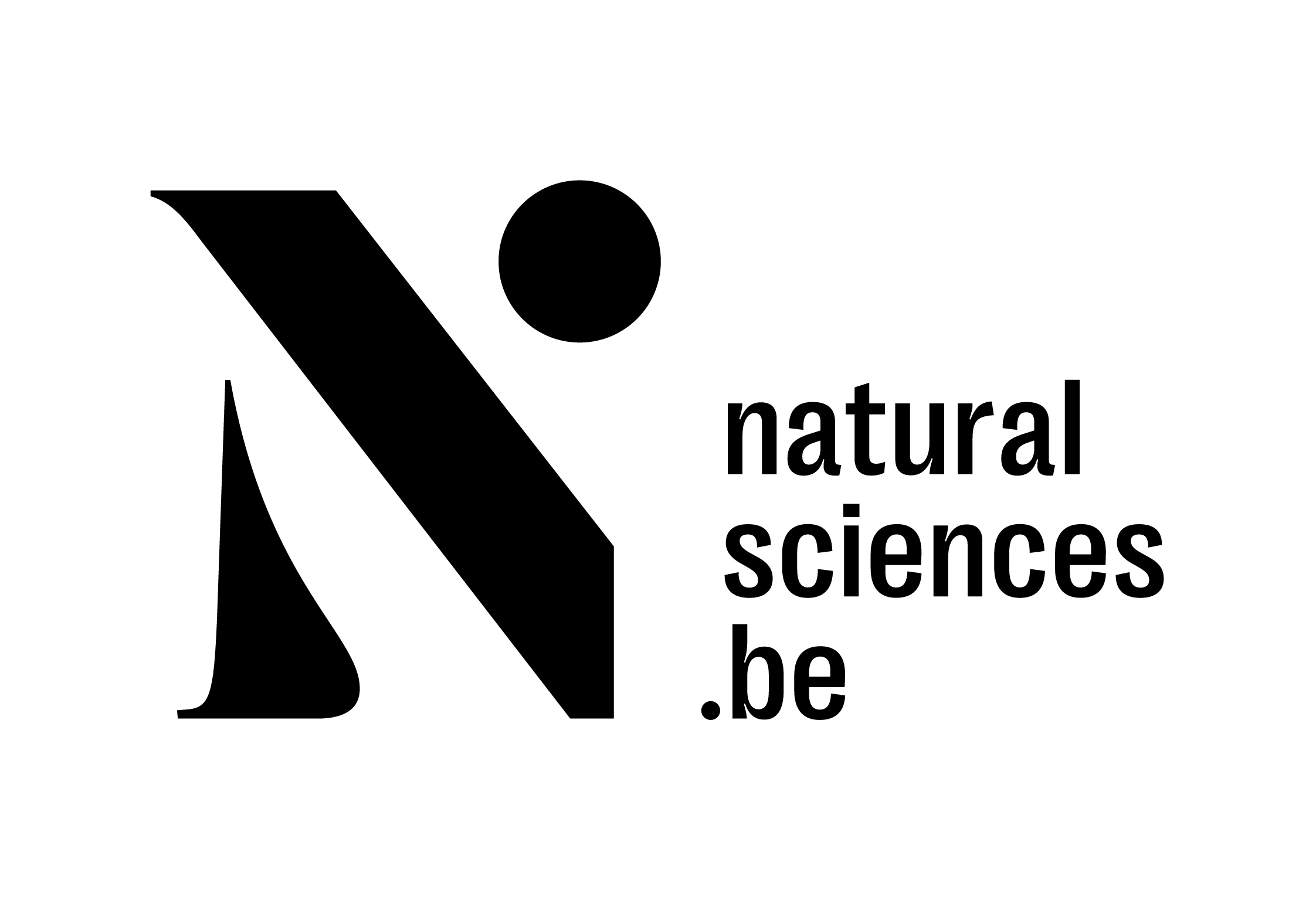 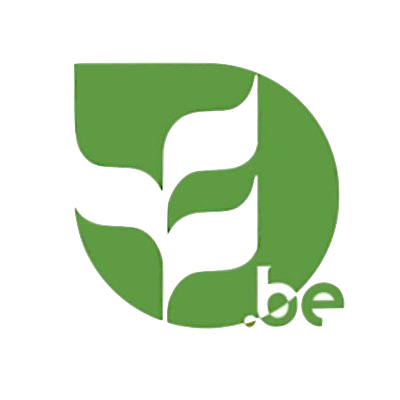 3
What can be done ?
COP-15
COP-14
COP-10
COP-13
COP-1
COP-12
Anthropologic underwater noise and ocean acidification
Other matters related to marine and coastal biodiversity
Conservation and sustainable use of marine and coastal biodiversity
Programme of work on marine and coastal biological diversity
Workplan for biodiversity in cold-water areas,
Marine spatial planning and training initiatives,
Voluntary practical guidance on preventing and mitigating the impacts of marine debris
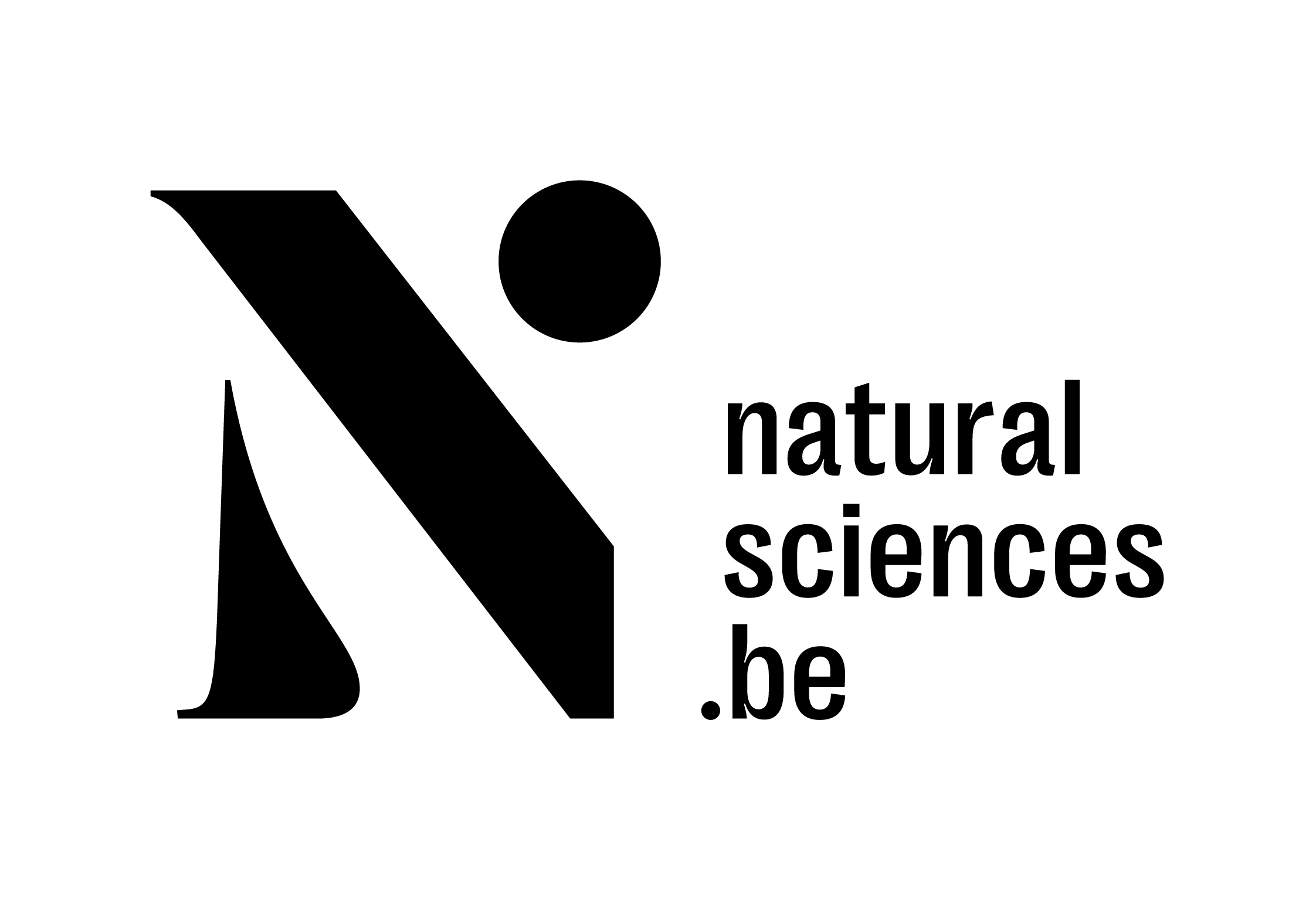 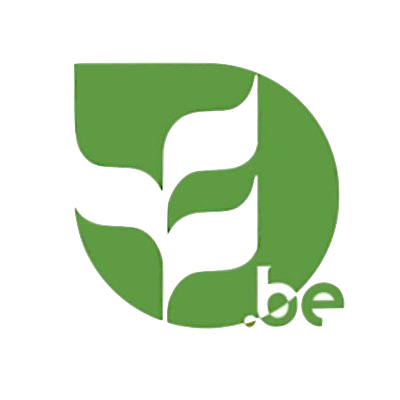 4
SBSTTA-26
SBSTTA-26
Decision adopted by COP15 
CBD/COP/DEC/15/24
CBD/SBSTTA/26/7
CBD/SBSTTA/26/7
2.	Recognizes that the programmes of work on marine and coastal biodiversity and on island biodiversity, together with relevant decisions of the Conference of the Parties, still correspond to global priorities and contain guidance that provide essential support for the implementation of the Kunming-Montreal Global Biodiversity Framework;
3.	Notes that there are certain elements of the targets of the Framework for which there is limited guidance available under the programmes of work on marine and coastal biodiversity and on island biodiversity and which may require enhanced action and attention to implement the Framework, as listed in the annex to the present decision, and that such work may take the form of new guidance, where needed, the synthesis of best practices and experiences, capacity-building and development on the areas concerned and an invitation to competent organizations to expand their work in those areas;
4.	Stresses that there are many areas of the programmes of work on marine and coastal biodiversity and on island biodiversity that have not been fully implemented and for which enhanced capacity-building and development, in particular for least developed countries and small island developing States, are needed;
 Request a strategic review and analysis of the programme of work on marine and coastal biodiversity and the programme of work on island biodiversity in the context of supporting the implementation of the Kunming-Montreal Global Biodiversity Framework.
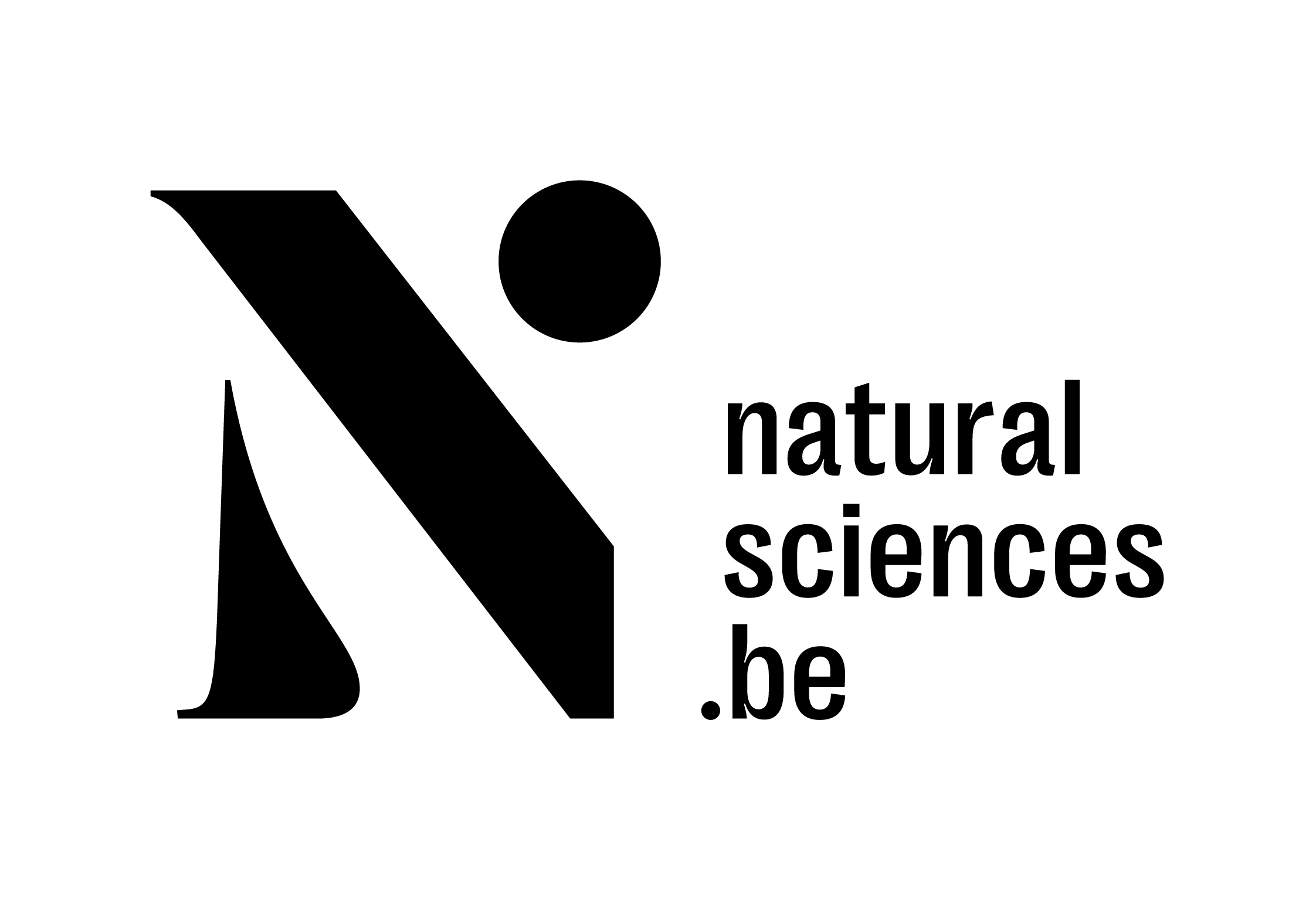 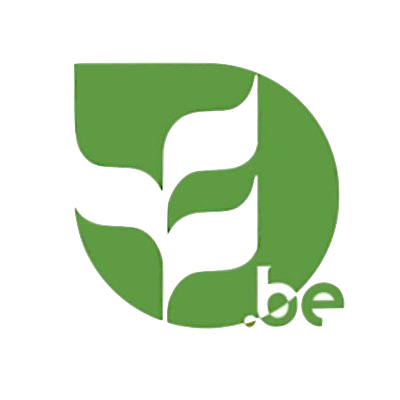 5
SBSTTA-26
SBSTTA-26
Decision adopted by COP15 
CBD/COP/DEC/15/24
CBD/SBSTTA/26/7
CBD/SBSTTA/26/7
 Request upon the adoption of an international legally binding instrument under the United Nations Convention on the Law of the Sea on the conservation and sustainable use of marine biodiversity of areas beyond national jurisdiction, to identify potential options for modalities for collaboration and cooperation with relevant global and regional organizations in the context of the instrument.
7. Notes the areas of work conducted under the Convention outlined in document CBD/SBSTTA/26/INF/8 and summarized in paragraph 26 of document CBD/SBSTTA/26/7 that may be used to support the planning and implementation of the Agreement, and requests that the Executive Secretary continue the cooperation with the Division for Ocean Affairs and the Law of the Sea, and competent organizations, as appropriate and subject the availability of resources 
8.	Requests that the Executive Secretary, subject to the availability of resources, convene an expert workshop, in collaboration with relevant global and regional organizations, on opportunities for scientific and technical work conducted under the Convention to inform the implementation of the Agreement, noting the modalities for collaboration and cooperation with relevant global and regional organizations in the context of the Agreement that are contained in document CBD/SBSTTA/26/INF/8 and summarized in paragraph 27 of document CBD/SBSTTA/26/7, and provide the results of the workshop for consideration by the Subsidiary Body on Scientific, Technical and Technological Advice before the seventeenth meeting of the Conference of the Parties;
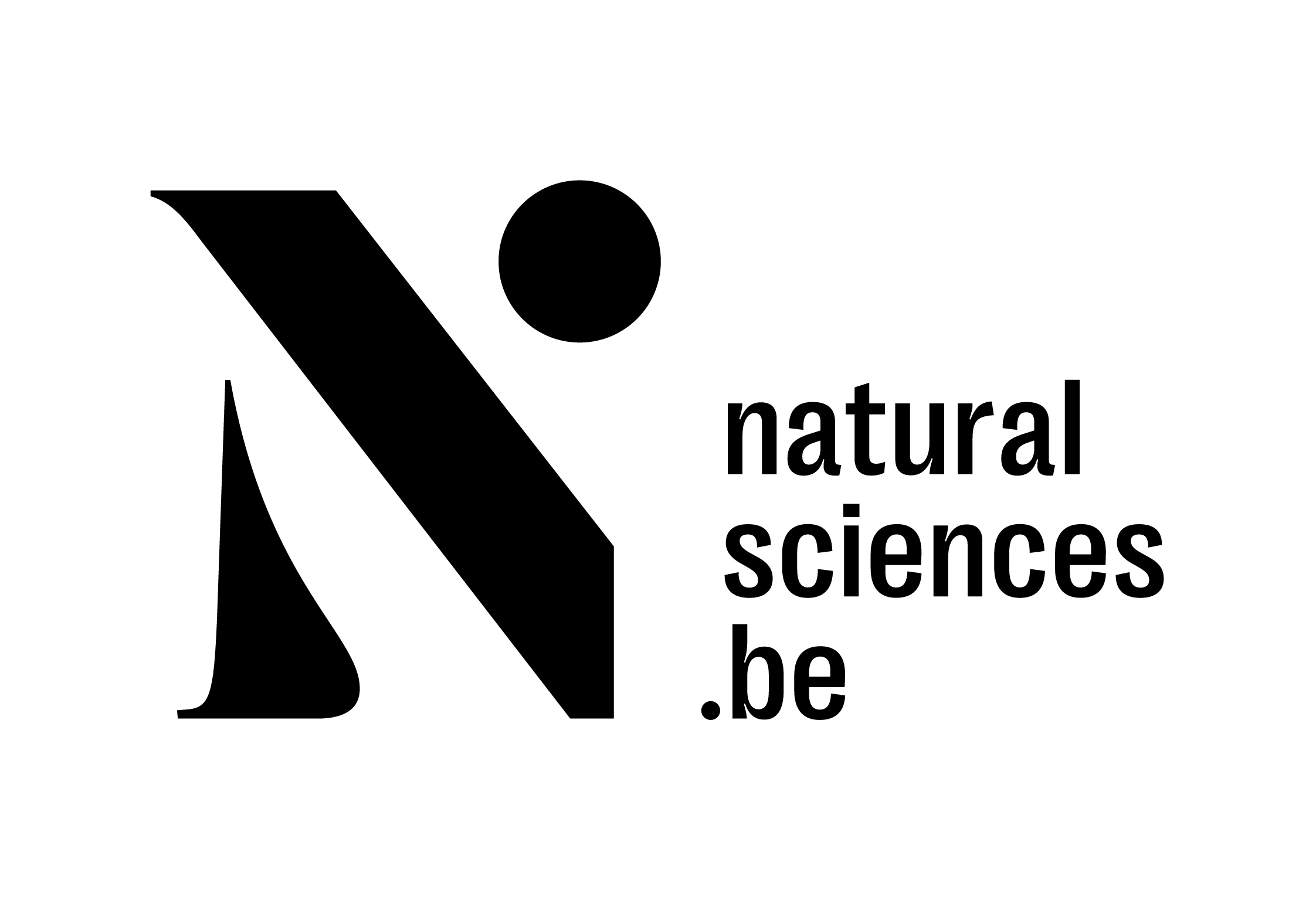 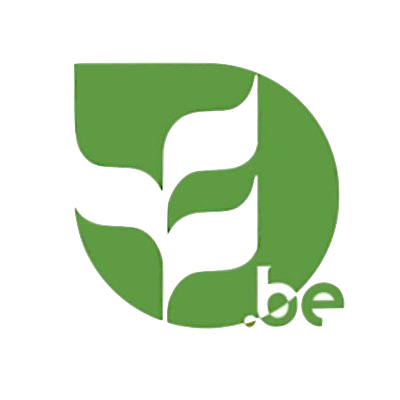 6
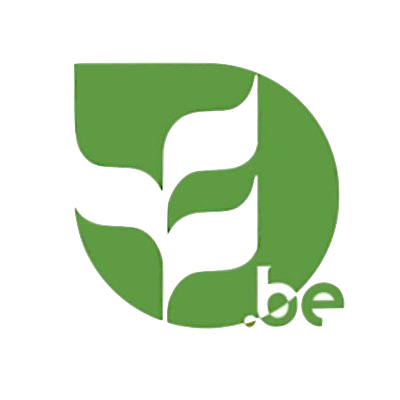 Thank you for your attention!
Marie Baeckelandt
mbaeckelandt@naturalsciences.be
Coming soon www.coop4cbd.eu